An Introduction ToPublic Speaking
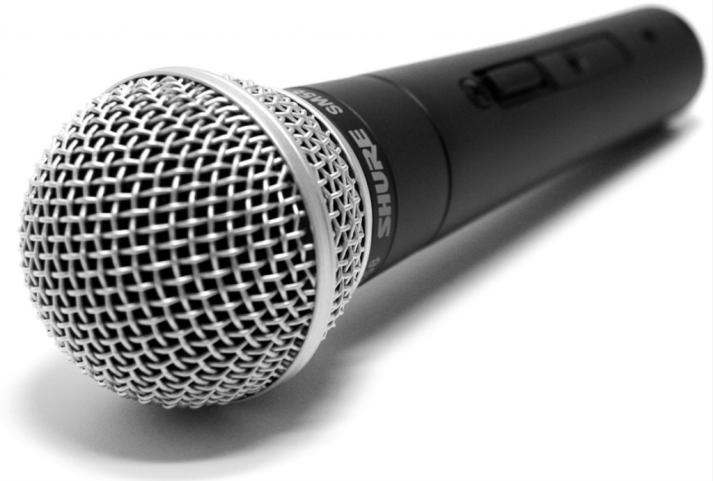 [Speaker Notes: Welcome to Public Speaking, An Introduction for Class Reps….

I’m (name) and I am one of Glasgow Caledonian University Students’ Associations (role) and I will be running this workshop.

The aim of this workshop is to basically give you few tips on how to improve your public speaking as well as give you a taster of some of the things covered in the “Introduction to Public Speaking” workshop available as part of GCU Students’ Associations Student Leaders Programme.]
Public Speaking
What is Public Speaking?
Public Speaking: A ‘formal’ face-to-face communication method where a person uses the medium of speech to Inform and/or Influence an audience.
Public speaking: The act of performing a speech in front of a live audience, 
An integral part of human communication. 
Your reason for giving a talk may vary—whether you want to share your latest results with a broader audience, impress potential employers, or educate children about a subject. 
It is necessary to engage your audience and communicate your message clearly.
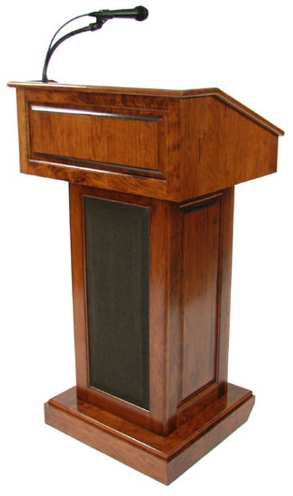 [Speaker Notes: First off …

What is Public Speaking?

Public Speaking is a ‘formal’ face-to-face communication method where a person(s) uses the medium of speech to inform and/ or influence a group of listeners (an audience).

It’s important to remember that when we are talking about Public Speaking, we are not just talking about making speeches.  Public Speaking is any formal situation where you use speech to inform and/ or influence an audience face-to-face.  Other examples of public speaking can include…

Delivering lectures, seminars and training
Making presentations
Debating 
Conducting demonstrations

Why is developing Public Speaking skills important for Class Reps?

Being able to inform and influence both students and university staff members through effective communications is essential for a Class Rep to be able to help improve the learning experience at GCU.

Although Class Reps won’t really be delivering speeches in their role, they will often have to undertake some form of public Speaking during their role.

For example…

Lecture or Seminar shout-out to influence student to pass on feedback about their learning experience, or to inform students about how you dealt with the views, opinions and issues you have received.

Presentations in SSCG Meetings to inform the University of the views, opinions and issues students have, or to influence the University to make a positive change to the learning experience.]
Why is Public Speaking 
an Important Skill to Have?
Public speaking is a great life skill to have as it is necessary in many different areas. 
Class projects
Job/internship presentations
Club/organization meetings or events
Speech at a family gathering such as a wedding, birthday, anniversary, etc.
The content of your talk determines how impactful your talk can be, and your delivery determines how impactful your talk actually is. 
Without a strong, engaging delivery, you will lose your audience’s attention and fail to communicate your content.
In order to become an engaging speaker, it is necessary to practice what you want to say and how you are going to say it.
The benefits of public speaking
The Association of American Colleges and Universities: ‘there are … set of skills that are necessary both for a globally engaged democracy and for a dynamic innovation fueled economy’ (Rhodes, 2010, p. 10).
In the category of ‘Intellectual and practical skills,’ public speaking is listed as one of these core skills. 
Communication skills are critical for intellectual development, career improvement, and civic engagement.
Public speaking is universally applicable to all types of majors and occupations and is seen by US employers as a critical employability skill for job seekers (Rockler-Gladen, 2009; U.S. Department of Labor, 2000). 
No matter what your ambitions and interests are, developing speaking skills will benefit your personal, professional, and public life.
What skills are required for Public Speaking?
Planning & Preparation
Positive Non- Verbal Communications
Confidence
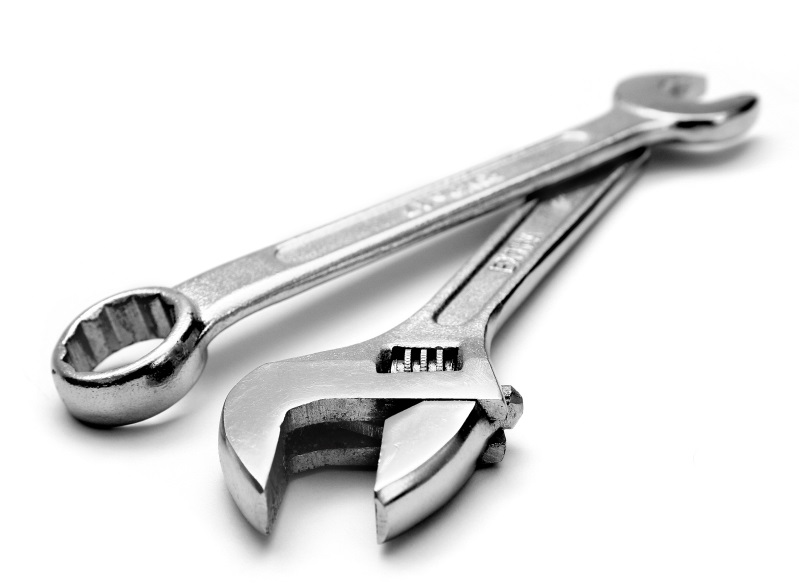 [Speaker Notes: What skills are required for Public Speaking?

The following three skills are required for …

Planning & Preparation
Positive Non-Verbal Communication
Confidence

In this session we will only be looking at and focusing on the importance of Planning & Preparation for effective Public Speaking and the importance of Non-Verbal Communications for effective Public Speaking.  We won’t be looking at Confidence.]
Planning & Preparation
All Public Speaking activities require Planning & Preparation!
Before you can start to plan and prepare the message and the structure for your Public Speaking activity you will need to consider the…
Purpose
Audience
Timings
90%           On Planning 
& Preparation
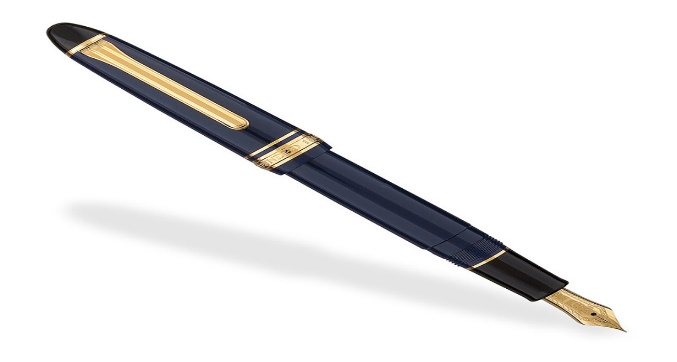 10% on Delivery
[Speaker Notes: How did you find having to talk concisely for 60 seconds on a randomly selected topic without any chance to plan or prepare? Did you find it easy? Or did you find it very hard?

That you found it very hard is no surprising. Very few great (or even good) public speakers can actually speak effectively without planning & preparation!

All public speaking activities, whether it’s delivering a speech, lecture or presentation, really require planning & preparation.  If you don’t plan and prepare for your public speaking activity you will find it very difficult, if not impossible to effectively communicate your message to your audience.

As a general rule, out of the total amount of time you spend on any Public Speaking activity you should aim to spend around 90% of it planning and preparing what you will say and how you will say it, and only around 10% of it on the actual delivery of the activity. So for example, if you have a one minute speech to deliver you should aim to spend at least 9 minutes preparing to deliver it.

Before you can start to plan and prepare the message and the structure for your Public Speaking activity you will need to consider the…
Audience (Who you are trying to inform and/or influence)
Purpose (What you want to achieve by informing and/or influencing your audience)
Timings (How long you have to inform and or influence your audience)]
Planning & Preparation
Public Speaking can only inform and/or influence an audience if it is delivered in a structured way!
The best way to ensure that your Public Speaking activity is structured is to plan & prepare notes that can be used as a guide when speaking.
Your notes should be headings and key words bullet-point format and not a word for word script of everything you want to say.
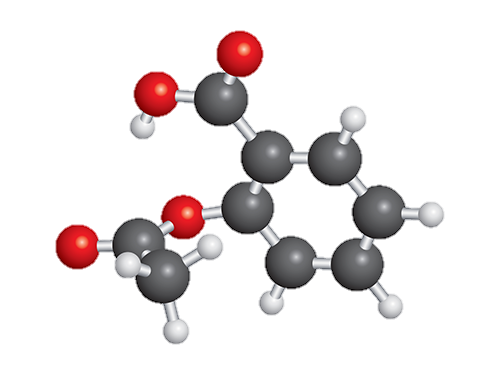 [Speaker Notes: Public Speaking can only inform and/or influence an audience if it is delivered in a structured way.

The best way to ensure that your Public Speaking activity is structured is to plan & prepare notes that can be used as a guide when speaking.

When you are planning & preparing notes for your Public Speaking activity you should avoid writing an ad verbatim (word for word) script of what you are going say to read from.  Instead you should look to use headings and key words in bullet-point format to help you trigger what you want to say.

 It is actually incredibly difficult to speak effectively face-to-face from just reading from a script.  When people do speak from reading a script it is usually a combination of memorising lines while using teleprompters rather than paper to display a script for reference.]
Non-Verbal Communication
Public Speaking isn’t just about what you say; It’s also about how you say it!
When undertaking any Public Speaking activity you need to be mindful o
Your Posture & Body Movements
Your Facial Movements & Making Regular Eye Contact
Your Voice Pitch & Tone
70%           Body Language
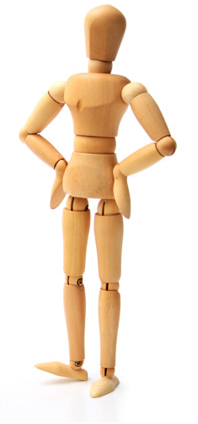 23%
Voice Pitch
 &Tone
7% Words Used
[Speaker Notes: Although planning and preparation are extremely important, all the planning and preparation in the world will not help if you are unable to project positive body language, and make effective use of the pitch and tone of your voice.

Like in any face-to-face communications, Public Speaking isn’t just about what you say; It’s also about how you say it!  

The vast majority of the information we receive in face-to-face communications in non-verbal sources.  Around 70% of the information we receive in face-to-face communications comes from body language and around 23% comes from voice pitch and tone.  Only around 7% of the information we receive in face-to-face communications comes from the words we say.

It is therefore essential that when you are undertaking any Public Speaking activity your are mindful of …

Your Posture & Body Movements
Your Facial Movements & Making Regular Eye Contact
Your Voice Pitch & Tone]
Non-Verbal Communication
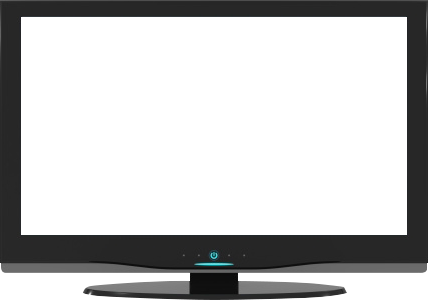 [Speaker Notes: Not convinced on how important posture, movement, eye contact and voice pitch and tone are?

Well here is a short video to highlight how important they are, that Public Speaking really isn’t just about what you say;  It’s also about how you say it!]
Non-Verbal Communication
Positive Examples
Of Non-Verbal Communication
Negative Examples
Of Non-Verbal Communication
Head Looking Up

A Smile

Small Hand & Arm Gestures

Free Arms

Keeping To One Area Of The Stage

Making Eye Contact 
With Various Members 
Of The Audience
Head Looking Down

A Frown

Exaggerated Hand & Arm Gestures

Folded Arms

Wondering About The Stage

Only Focusing Your Eye 
Contact On One Or Two 
Members Of The Audience
[Speaker Notes: Read out and explain points from the slide.]
10 Ways to Improve 
Your Public Speaking Skills
Watch the Experts
Watch clips from great public speakers and find out what they do right. Pick up on their posture, tone, volume, hand gestures, eye contact, attire, any audio/visual aids, message, and more!
[Speaker Notes: Here are a few links of some great speakers!
Steve Jobs Introducing the iPhone: http://www.youtube.com/watch?v=MnrJzXM7a6o
Take a look at the humor that Jobs introduces into the presentations, the minimalist approach to visual aids (key images, minimal text) 

Analysis of Barack Obama’s Speech 2004: http://www.youtube.com/watch?v=OFPwDe22CoY 

World Championship of Public Speakers:
http://www.youtube.com/watch?v=LK_N_3NvDbA&list=SP108F5E96477C3C45&src_vid=rvbg9kFDTxg&feature=iv&annotation_id=annotation_437479]
Dress to Impress
Be sure to look the part. Know your audience and don’t fall short of their expectations. If it is a formal event, be sure to look the part. Remember it is always best to overdress than to underdress.
[Speaker Notes: Your attire speaks volumes. Use your attire to present yourself as someone with confidence, knowledge, and authority. There are many different ways that a presenter could dress for a presentation. The top three categories include: casual, business casual, or business formal. The majority of presentations on a college campus are going to fall within the business casual category. 

Casual attire would be appropriate for any low level presentation. Think about giving a presentation at a causal club meeting, hall council, weekly class assignment, etc. Wearing business casual to a casual event is generally a widely appropriate and acceptable form of attire. Wearing formal wear may feel awkward for both you as the presenter and for the audience. Casual attire consists of jeans, t-shirt, casual button up shirt, etc. Here are links to images of some examples: 
http://media-cache-ak0.pinimg.com/736x/40/53/8f/40538fbd7cc383f55d7410c298758702.jpg
http://whatcanyoudowiththat.files.wordpress.com/2012/04/dress-down-day.jpg?w=200

Business Casual attire would be appropriate for the widest range of presentations including but not limited to: in class presentations, higher level club meetings, office work attire. It is more so important with business casual clothing that it is neat, clean, pressed, and does not look heavily worn. Here are some examples: 
http://www.utexas.edu/finearts/sites/default/files/imgs/business_casual_-_male4_0.jpeg
http://fashionhoster.com/wp-content/uploads/Business-Casual-Fashion-Women-For-Summer-Season-0016.png

Business Formal attire is generally reserved for an end of the year presentation, a large presentation at a conference or awards ceremony or other high level speaking engagement. A great way to find out how to dress is to look at an invitation to the event. Be sure that if you are presenting that you are dressing up instead of dressing down. Here are some examples: 
http://spc.fotolog.com/photo/28/54/119/celliachen/13654961014175_f.jpg
http://wardrobelooks.com/wp-content/uploads/2013/09/Timeless-Suits-for-Women-7.jpg]
Visit the Space Before Presenting
Get to know the space that you will be presenting in. Test out any audio and visual aids that you will be using.
[Speaker Notes: You may be invited to speak at a venue that you have never visited before. Ask if you can see the space before your presentation. If possible do a run through in that space using your audio/visual aids including any microphones that may be used. If you are using a sound system it is important to run a sound check (even if its just a few words to adjust the volume).]
Know Your Material
Be sure to have a strong knowledge base for the material that you are covering. This will be helpful if a question arises about the topic. 

Also, know your presentation! Know the content and order of your slides.
[Speaker Notes: Try to learn as much as you can about the topic in which you are presenting about. Know more than what is written on your slides and try to anticipate any questions that your audience may have that are not addressed in your presentation. Understand that you may not have an answer to all the questions posed to you. And that’s okay! If you are able to follow up and find the answer offer that to your audience member, just be sure to follow up with an answer!

Know the content of your actual presentation. Remember a few key points: the order of your slides, the purpose of your slides, any additional information that you are presenting that is being supplemented by your slide.]
Content
coherent
complete
correct
There are 3 C’s to consider:
clear
concise 
concrete
[Speaker Notes: Here is an article with the 7 C’s of Communication in which this slide was adapted from:
http://www.mindtools.com/pages/article/newCS_85.htm

You can apply many of these principles of written communication into your public speaking content. It is often more difficult to perfect these 6 C’s when communicating verbally with a live audience instead of having time to write, review, re-write, re-review, and edit a written piece. 

Write down the points you want to hit upon and any key phrasing/vocabulary you want to use and practice constructing these thoughts into sentences. Have someone else listen to your presentation and get feedback on the content. Are you explaining your message in the most effective way possible?]
Body Language &  Personality
Watch yourself in the mirror when you are practicing or record yourself on camera. 
Be aware of your body language, what is it conveying to your audience?
Practice, Practice, Practice
Run through your presentation on your own. Pay attention to your:
Voice- Tone, inflection, volume, speed, pauses
Filler Words- ‘um,’ ‘you know,’ ‘like’
Areas of difficulty in your presentation
[Speaker Notes: You have watched the experts, picked out and tried on your presentation outfit, visited the space, studied your material, and perfected your content and body language. Now practice! Focus on your voice as you practice, pay particular attention to how you say the words you have written, your attitude as you present, any filler words that you use when you are trying to remember what to say next, etc. Is there a particular area of your presentation that you are having trouble remembering? Any words that you are having trouble pronouncing? Spend time on those areas and bring them up to par.]
Get Feedback
Share your presentation with a friend, classmate, professor, or anyone who is willing to give you feedback. Adjust your presentation with their feedback and then get feedback again.
[Speaker Notes: Get feedback from others! Find someone who is willing to watch and listen to your presentation and provide constructive criticism. Ask someone who you think is a good public speaker. 

A great way to improve is to give yourself feedback. Record yourself giving the presentation and watch it back several times. It is always a little uncomfortable or awkward to watch yourself speak and present, but watch yourself with a critical lense towards your content, body language, personality, voice, and visual aids. Try different presentation styles and feel free to experiment. Watch yourself presenting in different ways and pick your favorite style.]
Prepare for the Unexpected
Are you ready for:
No Internet
Lost PowerPoint
Cell phone ringing
Late entrance
Different size audience than expected
[Speaker Notes: We live in an imperfect world and things do not always go the way we planned. Here are some common incidents that can potentially throw off your presentation. Think of ways to overcome them.

No Internet: have your presentation saved both online as well as on a flash drive, if your presentation has a video that is only accessible online be prepared to skip the video and talk about some of the take away points from the video. 

Lost PowerPoint: In the case that the internet is down and that you lost your flash drive on the way to your presentation, be ready to give your presentation without your PowerPoint. Make sure you know your presentation without the help of your visual aids. Feel free to change up the format of your presentation now that you will not have a PowerPoint. This could be a great opportunity to make your presentation more interactive in order to keep your audience engaged.

Cell Phone Rings: Your phone should be turned off. If someone in your audience has their phone go off, continue speaking. If the phone rings more than once or twice, take a pause, you don’t want your audience to be distracted and miss your information. There is no need to yell at someone to turn off their phone or to say “everyone should silence their phones” as it can come off as rude.

Late Entrance: If someone walks in late to your presentation, don’t let it distract you. If they are standing in the back and there are available seats, feel free to point those seats out. If a substantial number of people walk in late, feel free to quickly catch them up on the current topic being discussed. 

Different Size Audience: If you were planning for a large talk but a smaller group of people showed up, be flexible and change up your presentation style. Smaller groups often take on a more intimate feeling and often make it easier for presenter/audience interaction. Instead of standing in front of five people with a microphone, sit with the group and drop the mic. 

If you were planning for a small group and a large group of people are trying to get into your presentation, it is okay to only allow in the number of people that the room can accommodate. Sometimes we are at a round table and all the seats at the table are full, the seats around the room are also full, and there are people standing. Feel free to say that the room is at capacity, have a sign-up sheet for information via email for those who were not able to get into your presentation. 

Forgot Handouts for Audience: If you had prepared handouts for your audience, but left them at home, don’t fret! Try to improvise, if it was a chart you wanted them to fill out ask your audience to take out a piece of paper and complete the exercise without your handout. If your handout was an informational handout, pass around a sign in and ask for audiences’ email address and let them know that you will email them a handout.

Lost Index Cards/Presentation Notes: Sometimes it is helpful to keep an outline of topics or bullet points to discuss during a talk but what happens when you lost these notes or dropped them on the ground? If you are using index cards, be sure to number them. If you drop them this will make it easier to put them back in order. If you left your notes at home be confident in yourself that you have practiced your presentation enough that you will be able to present without them.

Too Many Audience Questions: If you are asked to prepare a one hour talk, end ten minutes early. This gives your audience time to ask questions. If there are too many questions and you are running out of time let the audience know, “We have time for two more questions.” Make yourself available, “I will be in the back of the room to answer any further questions.” or “If I do not get around to your question, feel free to email me and I will get back to you.”]
Do’s and Don’ts
Do:
Always repeat audience questions
Give audiences something to walk away with
Respect your audience’s time
Don’t:
make excuses
read your slides or verbatim from notes
defer answering questions
overload your slides
[Speaker Notes: Do: 
-Repeat audience questions, this is especially important if you are in a large room where the rest of the audience did not hear or understand the question being asked. Repeating the question also confirms your understanding of the question to the person asked you the question.

-Give the audiences something to walk away with. What can audiences walk away from your presentation knowing or feeling that they did not know or feel before. What immediate actions do you want them to take?

-Respect your audiences’ time, if you are asked to present for an hour go for 50 minutes, a thirty minute presentation should go for 25 minutes. This allows time for your audience to ask questions as well as insures that you are not stealing time from your audience members. **This is especially true if you are presenting at a conference and your audience needs to get to another presentation, lunch, or home.

Don’t:
-Don’t make excuses, don’t tell your audience that: you just put this presentation together, you didn’t have time to prepare, or that you’re not good at presenting. Have confidence in yourself, the quality of your hard work, and in your abilities.

-Don’t read from your slides, if you can help it don’t even look at your slides. The slides are there to help your audience follow along, not to tell you what to say. Don’t read from your notes, your audience is able to read, but they are attending your presentation to listen to you, don’t read to them.

-If an audience member asks a question that fits well into where you are in your presentation, be sure to answer their question immediately. If they are jumping ahead, you should feel comfortable jumping ahead, answering their question, and then going back and continuing where you left off. The thought behind this philosophy is that you do not want to stifle or hinder any engagement from your audience. If you don’t know the answer to a specific question, thats fine, let them know that you will get back to them and be sure to follow through on your promise to do so.

-Your slides are to act as a visual aid to your audience. Don’t let your visual aid be a visual distraction. Your slides should be simple, easy to follow, and complement your presentation.]